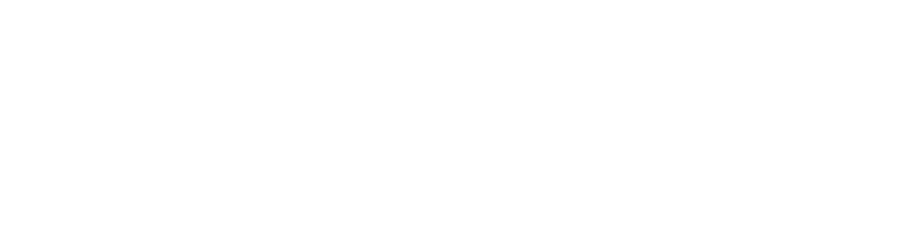 The Confessional Church
Confessional Churches
Three Questions:
What are Confessions and Creeds?
Why Should We be Confessional?
What Does it Mean to be Confessional?
What are Confessions/Creeds
Creeds
A brief statement of belief
Examples
Apostles
Nicene
Athanasius
What are Confessions/Creeds
Confessions
A fuller expression of doctrine
Examples
Belgic Confession
Westminster Confession
1689 Baptist Confession
Why Should We Be Confessional?
Early Stage of Confessional Conception:
Confessional Purpose: to express one's faith
Apologetic Purpose: to defend one's faith
Fraternal Purpose: to establish common ground and unity
Pedagogic Purpose: to teach the youth, new converts and future leaders
Why Should We Be Confessional?
Middle Stage of Confessional Consolidation:
Uniformity Purpose: to standardize doctrine and practice in an ecclesiastical context
Orthodoxy/Heterodoxy Purpose: to require one to candidly reveal his faith to determine if it is sound or erroneous
Why Should We Be Confessional?
Middle Stage of Confessional Consolidation:
Qualifying Purpose: to enable one to enter into the leadership offices of the Church
Defining Purpose: to distinguish one religious viewpoint over against another
Why Should We Be Confessional?
Mature Stage of Confessional Confrontation:
Polemical Purpose: To attack a divergent theological viewpoint
Restrictive Purpose: to prevent the advance of a divergent theological viewpoint
Coercive Purpose: to convince another in regard to doctrine or practice
Seven Views of Confessional Subscription
Doctrine Divides, Love Unites.
We hold to the bible alone, confessions are man made doctrines.
Salter Hall 1719
Debate over whether a minister needed to subscribe to the doctrine of the Trinity.
1922 northern Baptist convention
Proposition that the New Testament is all sufficient ground for faith and practice
Seven Views of Confessional Subscription
The Bible as Doctrinal Statement 
This sounds spiritual but cannot be held in practice.
Gospel essentials subscription.
There is only subscription to core beliefs of the bible.
Good Faith Subscriptions
General agreement with a confession
Allows for great disagreement.
Seven Views of Confessional Subscription
Full Subscription/Strict subscription
Requirement of TRBC Officers
This does not imply that all doctrine is equal, but that all are true
This does not mean the adoption of every word, but the adoption of the doctrine
Seven Views of Confessional Subscription
Historical 
This means that we have to hold the confession in the exact same way that the framers did.
Jot and Tittle
This requires absolute and total subscription.
Starting with the Confession
The Confession becomes our default position
This does not mean that it is above scripture, only that our interpretation is always flawed and we need to begin somewhere.
Our Confession
1677/89 London Baptist Confession
A catholic document
Part of the Westminster/Savoy family
Not merely a copied, but advanced